Муниципальное образование город Армавир
муниципальное казенное учреждение «Центр развития образования и оценки качества»
Отчёт 
о реализации проекта 
краевой инновационной площадки (КИП-2015)
«Организация внутришкольного контроля 
в условиях реализации ФГОС» в 2017 году
О.В. Мартынова, директор МКУ ЦРО и ОК
Муниципальное образование город Армавир
муниципальное казенное учреждение «Центр развития образования и оценки качества»
Задачи отчётного периода
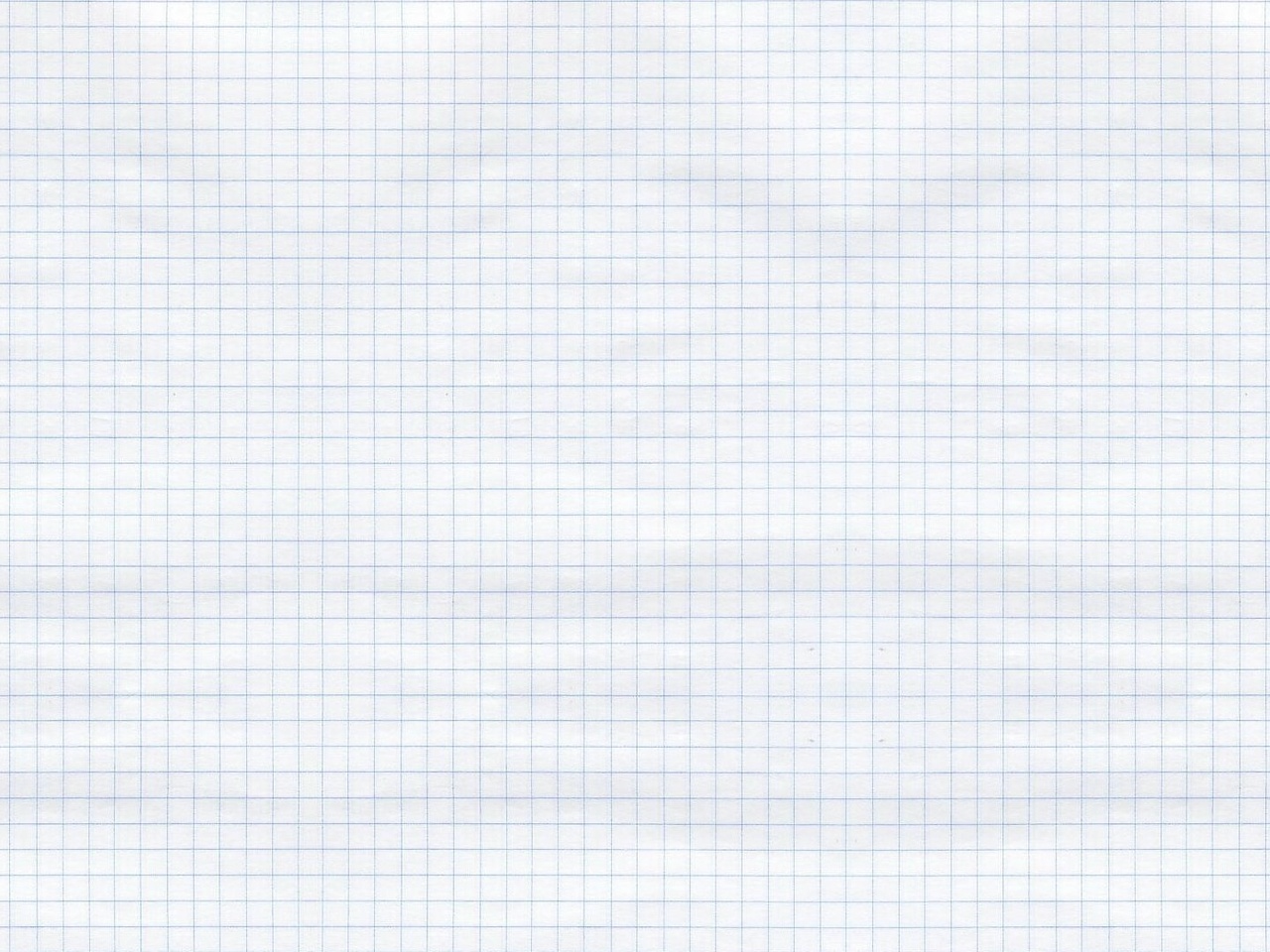 2
Муниципальное образование город Армавир
муниципальное казенное учреждение «Центр развития образования и оценки качества»
Содержание  инновационной деятельности
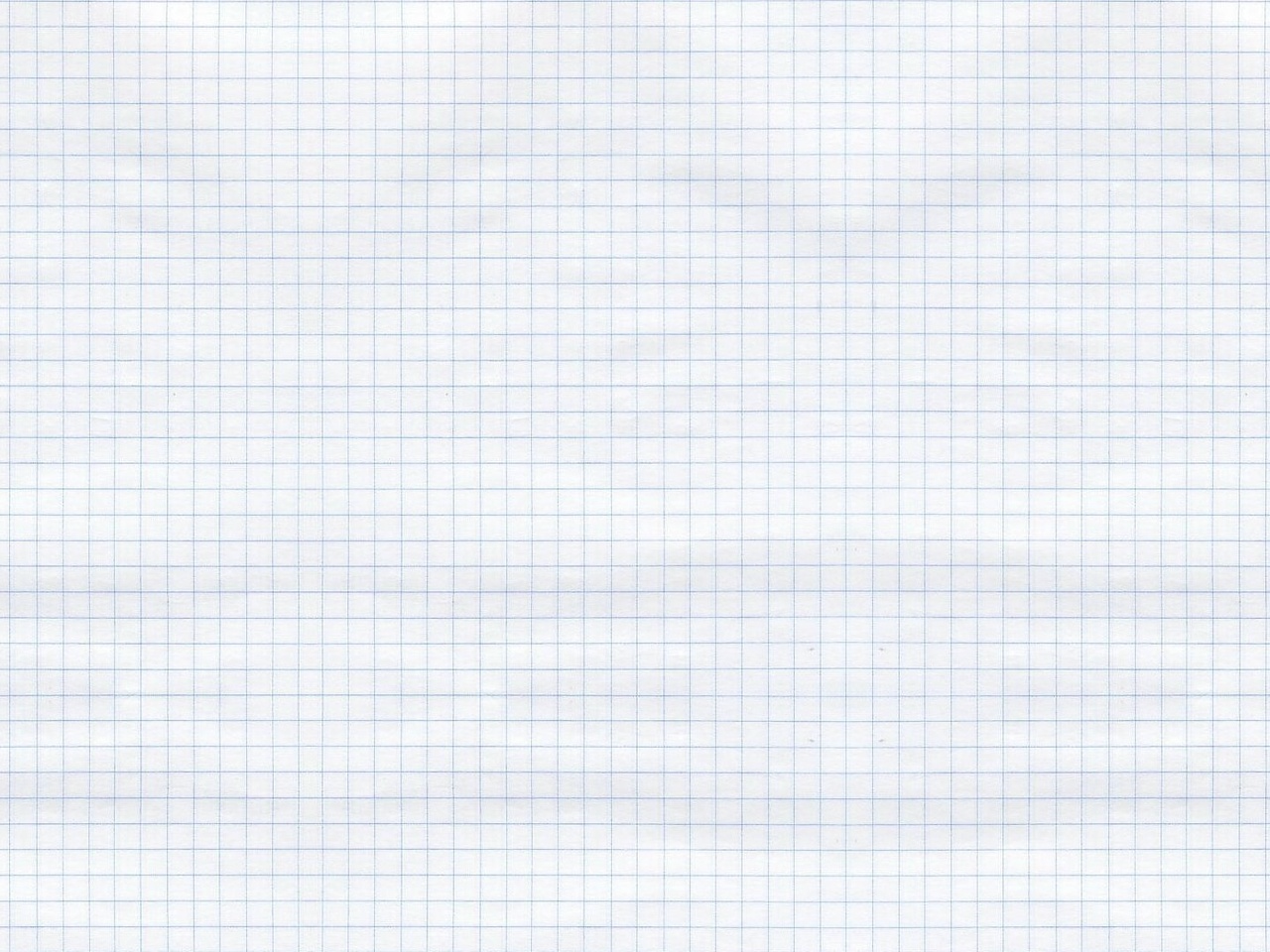 Содержание инновационной деятельности
3
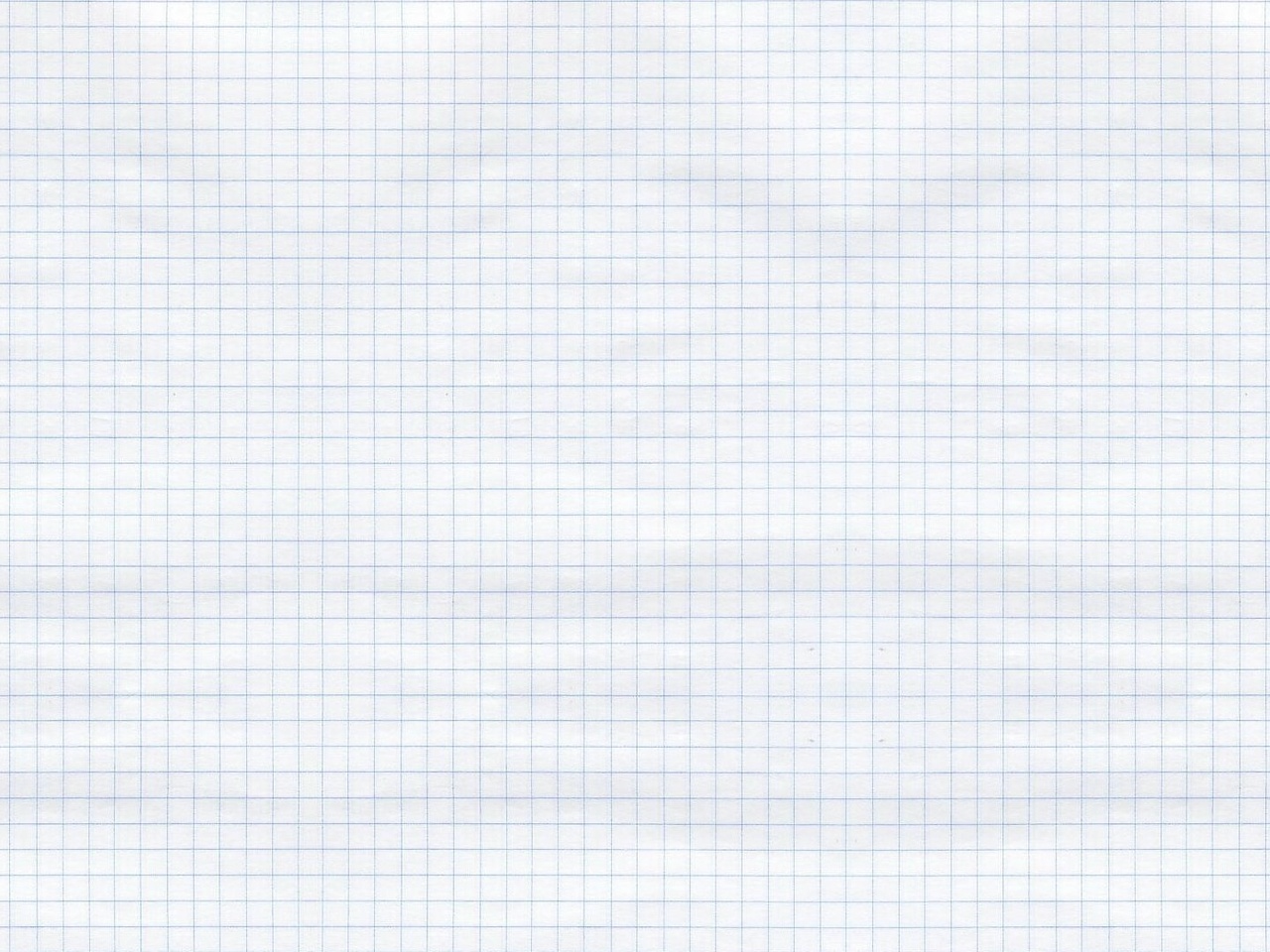 Муниципальное образование город Армавир
муниципальное казенное учреждение «Центр развития образования и оценки качества»
Инновационные механизмы
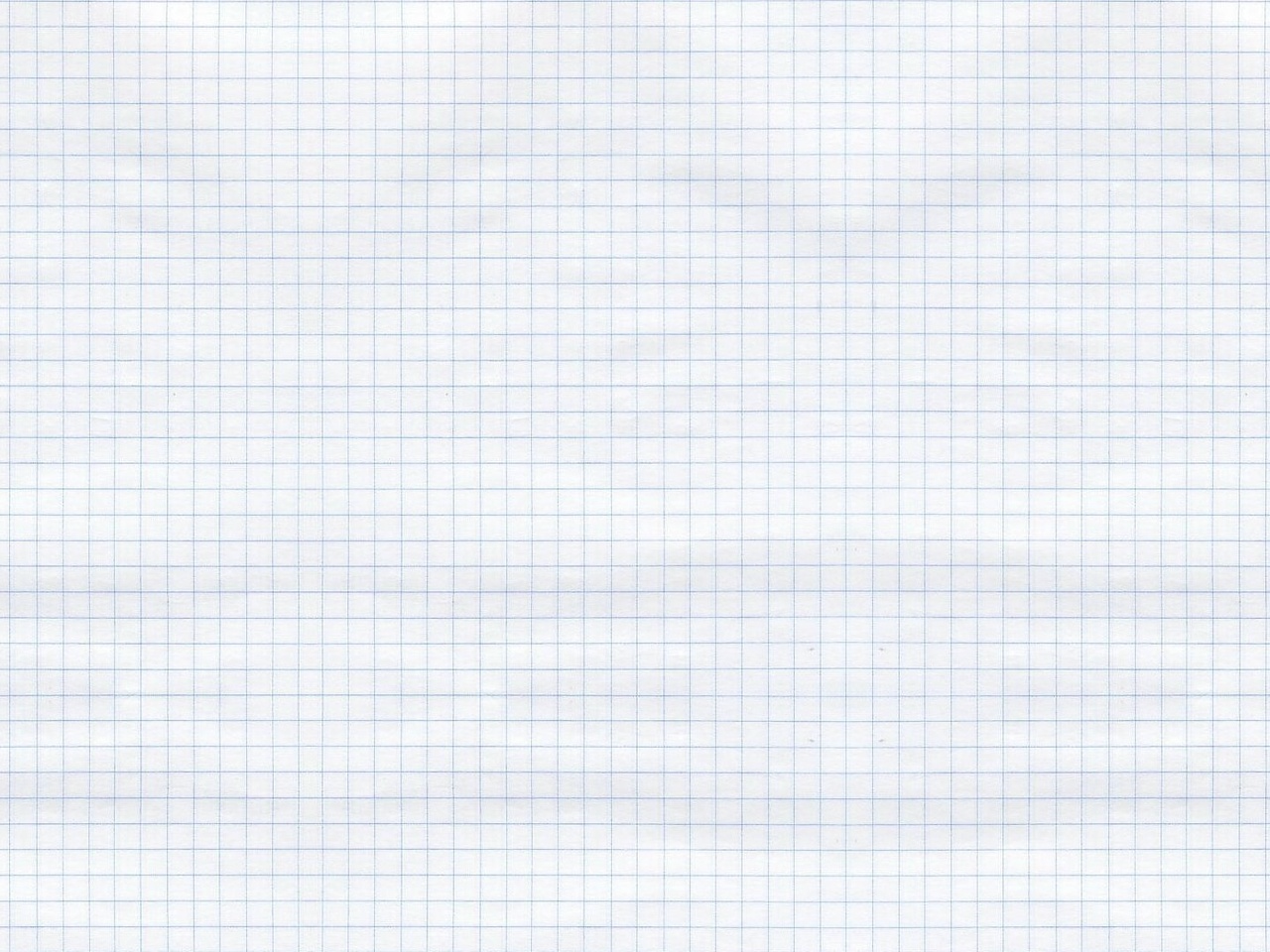 .
Муниципальное образование город Армавир
муниципальное казенное учреждение 
«Центр развития образования и оценки качества» 
Измерение и оценка качества инновации
Муниципальное образование город Армавир
муниципальное казенное учреждение «Центр развития образования и оценки качества»
Результативность
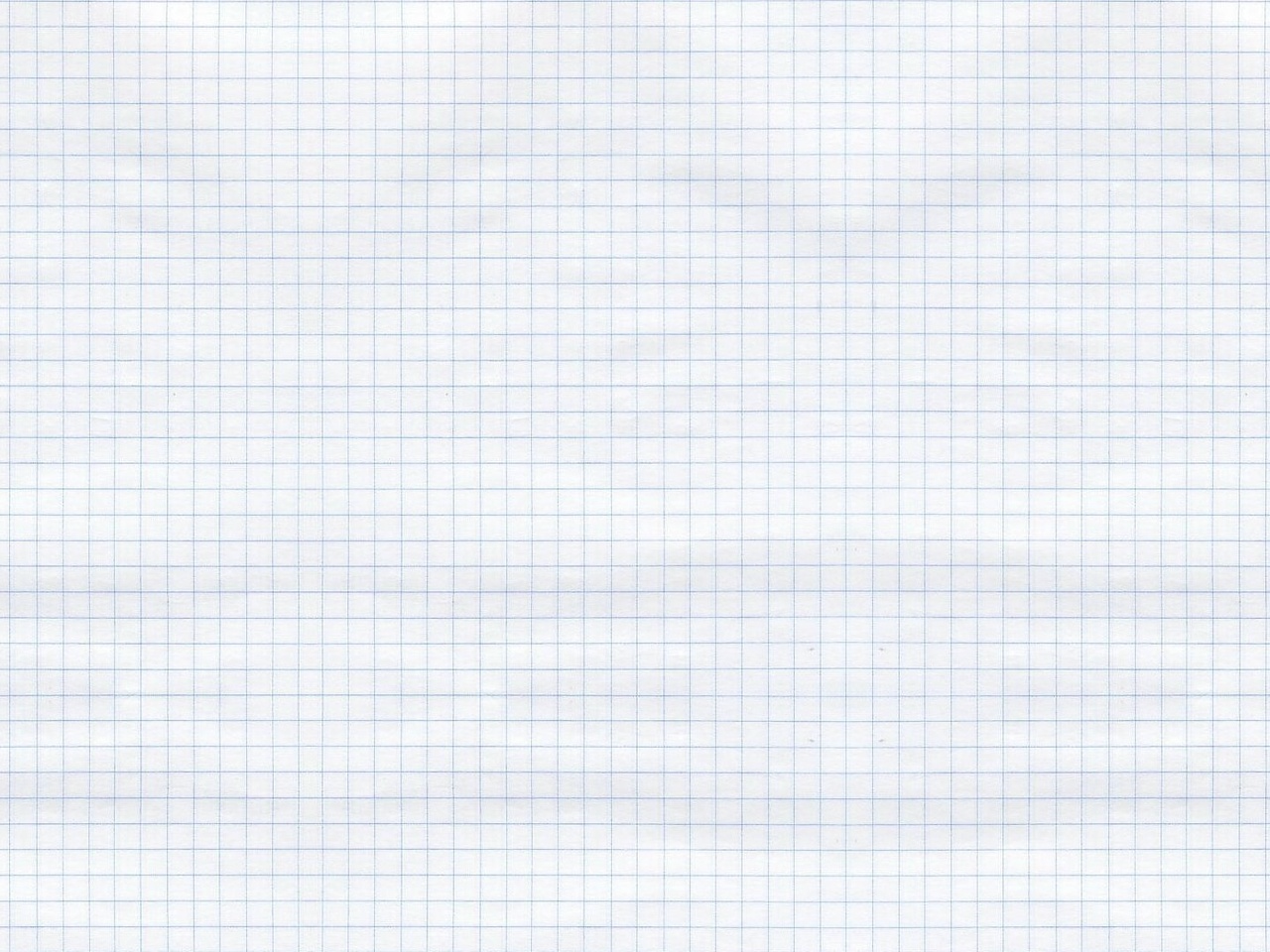 Развитие мотивации руководящих работников ОО к инновационной деятельности
Совершенствование системы ВШК в условиях ФГОС
Повышение эффективности организации обратной связи по результатам ВШК
Многоаспектный анализ урока
Самоанализ деятельности педагогов ОО и творческое отношение к разработке ВШК
Модель ВШК по подготовке к ГИА
Муниципальное образование город Армавир
муниципальное казенное учреждение «Центр развития образования и оценки качества»
Результативность
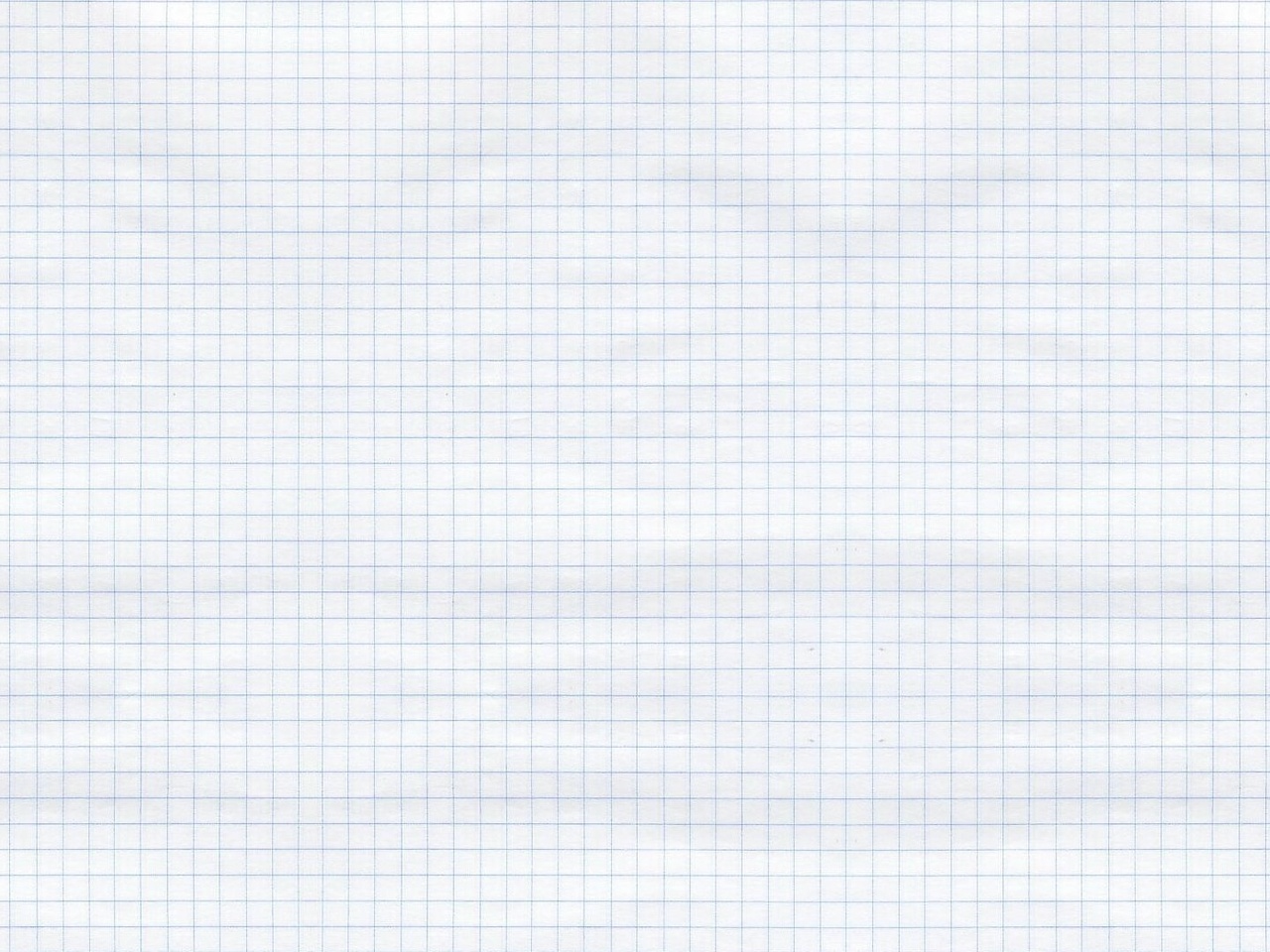 Руководящие работники 
общеобразовательных
 организаций
7
Муниципальное образование город Армавир
муниципальное казенное учреждение «Центр развития образования и оценки качества»
 Апробация и диссеминация результатов деятельности КИП
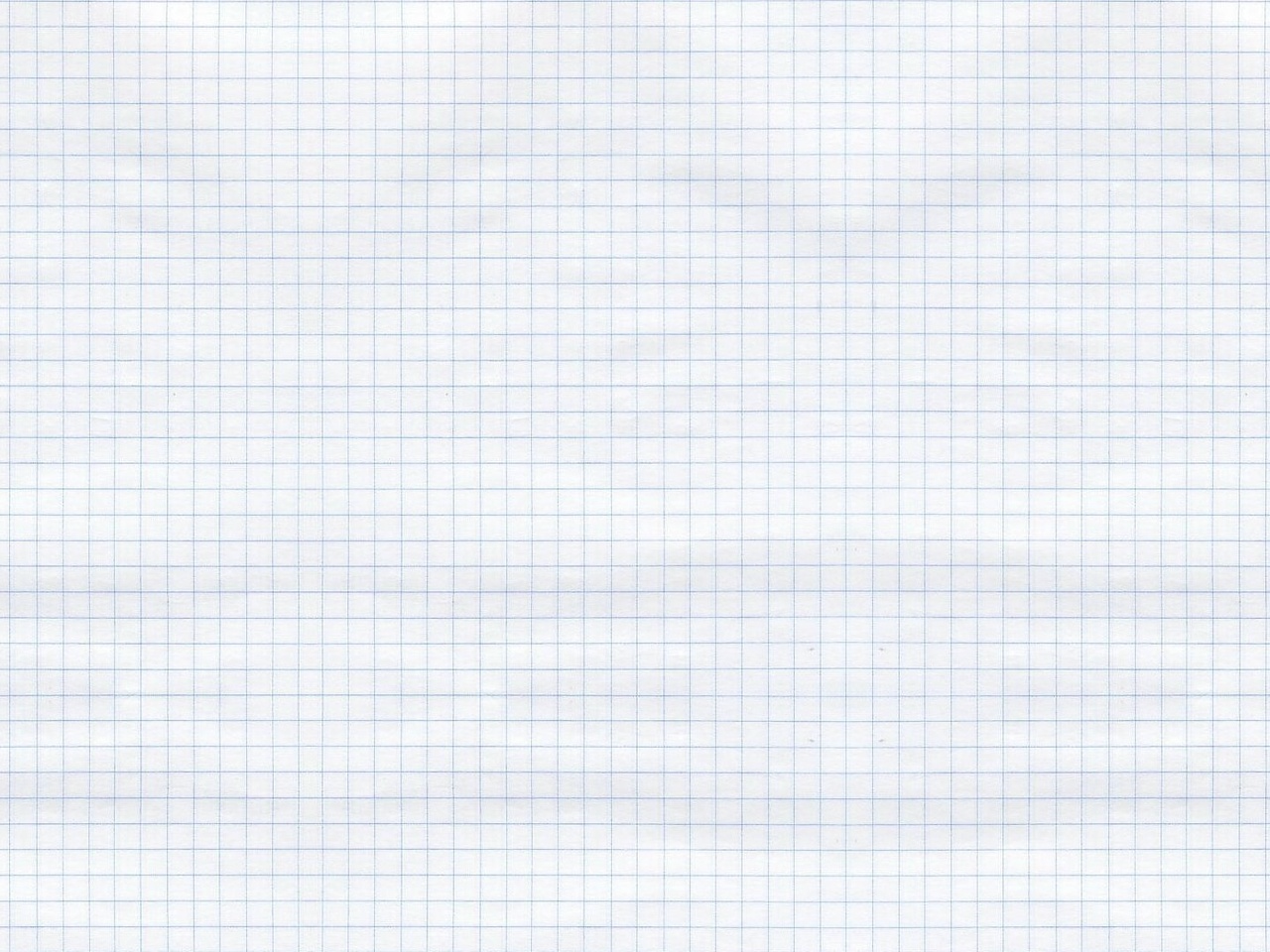 Диссеминация результатов КИП на краевом и муниципальном уровнях
Издательская деятельность
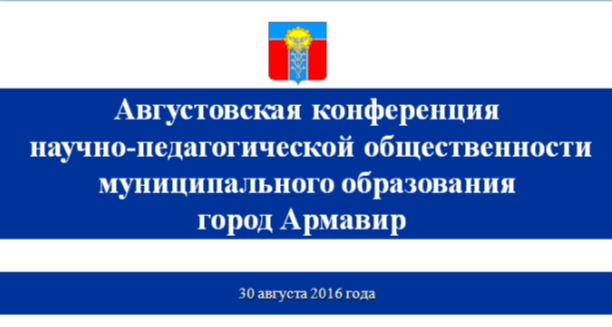 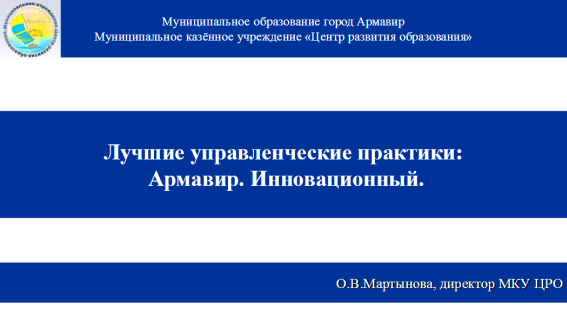 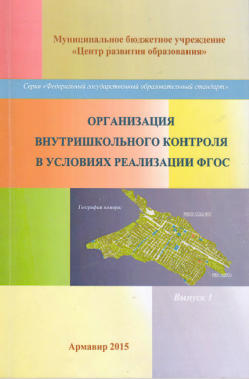 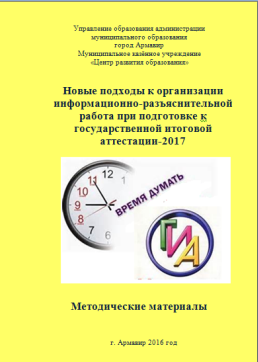 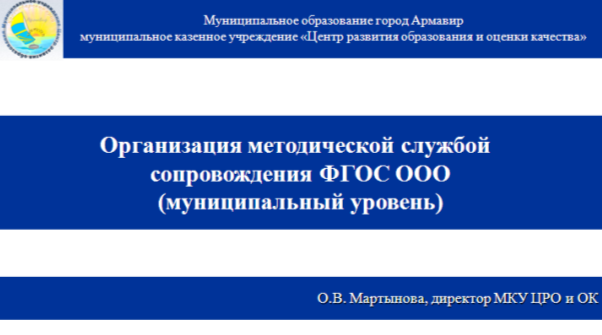